RDA Cataloging Cooperative
Question 1 - How do I train my catalogers in RDA?

Adam L. Schiff
Principal Cataloger
University of Washington Libraries
aschiff@uw.edu
AACR2 vs. RDA
Much of AACR2 has been carried over to RDA
Significant differences, but a lot is the same
Terminology changes can confuse people
Understanding FRBR group 1 and 2 entities will make applying RDA easier
Training - use existing resources from LC, PCC, BL, ALCTS, etc. and consider developing additional exercises to do individually but to go over as a group
Have tolerance for ambiguity and uncertainty during this period while things are shaking out
Significant Differences - Descriptive
GMD replaced by content type, media type, carrier type (336, 337, 338); include these elements even when no GMD would have been used
245 10  Bangladesh Constitution : $b 
              trends and issues / $c Mustafa 
              Kamal.
260       Dhaka, Bangladesh : $b University
              of Dhaka, $c 1994.
300       xvi, 177 p. ; $c 22 cm.
245 10  Bangladesh Constitution : $b 
              trends and issues / $c Justice 
              Mustafa Kamal.
264 _1  Dhaka, Bangladesh : $b University
              of Dhaka, $c 1994.
300       xvi, 177 pages ; $c 22 cm
336       text $b txt $2 rdacontent
337       unmediated $b n $2 rdamedia
338       volume $b nc $2 rdacarrier
Significant Differences - Descriptive
Statement of responsibility
If more than one, only first is required
No “rule of three”
Transcribe statements fully (generally do not abridge or omit names)
Inclusion or omission of names is not tied to whether you record access points for the entities
245 00  Human rights / $c by Louis Henkin
              ... [et al.].
245 10  Human rights / $c by Louis Henkin,
              Gerald L. Neuman, Diane F. 
              Orentlicher, David W. Leebron.
245 10  Bangladesh Constitution : $b 
              trends and issues / $c Mustafa 
              Kamal.
245 10  Bangladesh Constitution : $b 
              trends and issues / $c Justice
              Mustafa Kamal.
[Speaker Notes: Statement of responsibility relating to title proper is a core element (if more than one, only the first recorded is required). Other statements of responsibility are optional.

2.4.1.4 Transcribe a statement of responsibility as it appears on the source of information.  Optional Omission: Abridge a statement of responsibility only if this can be done without loss of essential information. Do not use a mark of omission (…) to indicate such an omission. Always record the first name appearing in the statement. When omitting names from a statement of responsibility naming more than one person, etc., apply the instructions at 2.4.1.5.

2.4.1.5  Record a statement of responsibility naming more than one person, family, or corporate body as a single statement whether those persons, etc., perform the same function or different functions. Optional Omission: If a single statement of responsibility names more than three persons, families, or corporate bodies performing the same function (or with the same degree of responsibility), omit all but the first of each group of such persons, families, or bodies. Indicate the omission by summarizing what has been omitted in a language and script preferred by the agency preparing the description. Indicate that the summary was taken from a source outside the resource itself (see 2.2.4).

19.2  If there is more than one creator responsible for the work, only the creator having principal responsibility named first in resources embodying the work or in reference sources is required.  If principal responsibility is not indicated, only the first-named creator is required.]
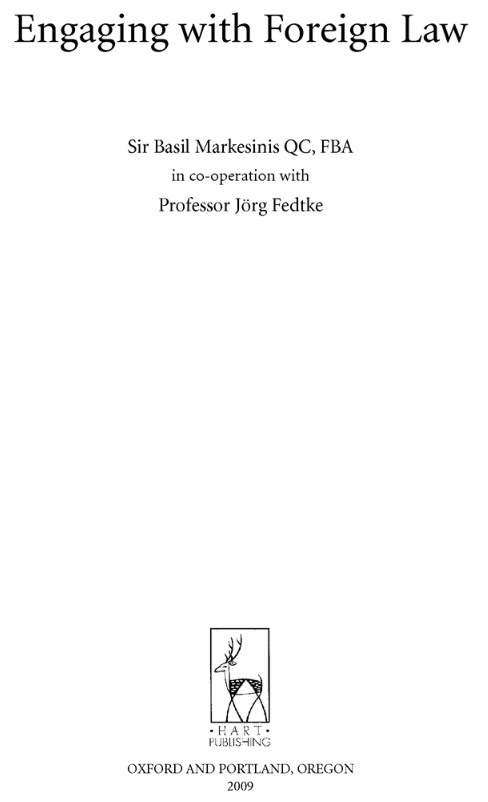 AACR2:
245 10  Engaging with foreign law /
              $c Basil Markesinis in
              co-operation with Jörg Fedtke.
              

RDA:
245 10  Engaging with foreign law /
              $c Sir Basil Markesinis, QC, FBA
              in co-operation with Professor
              Jörg Fedtke.
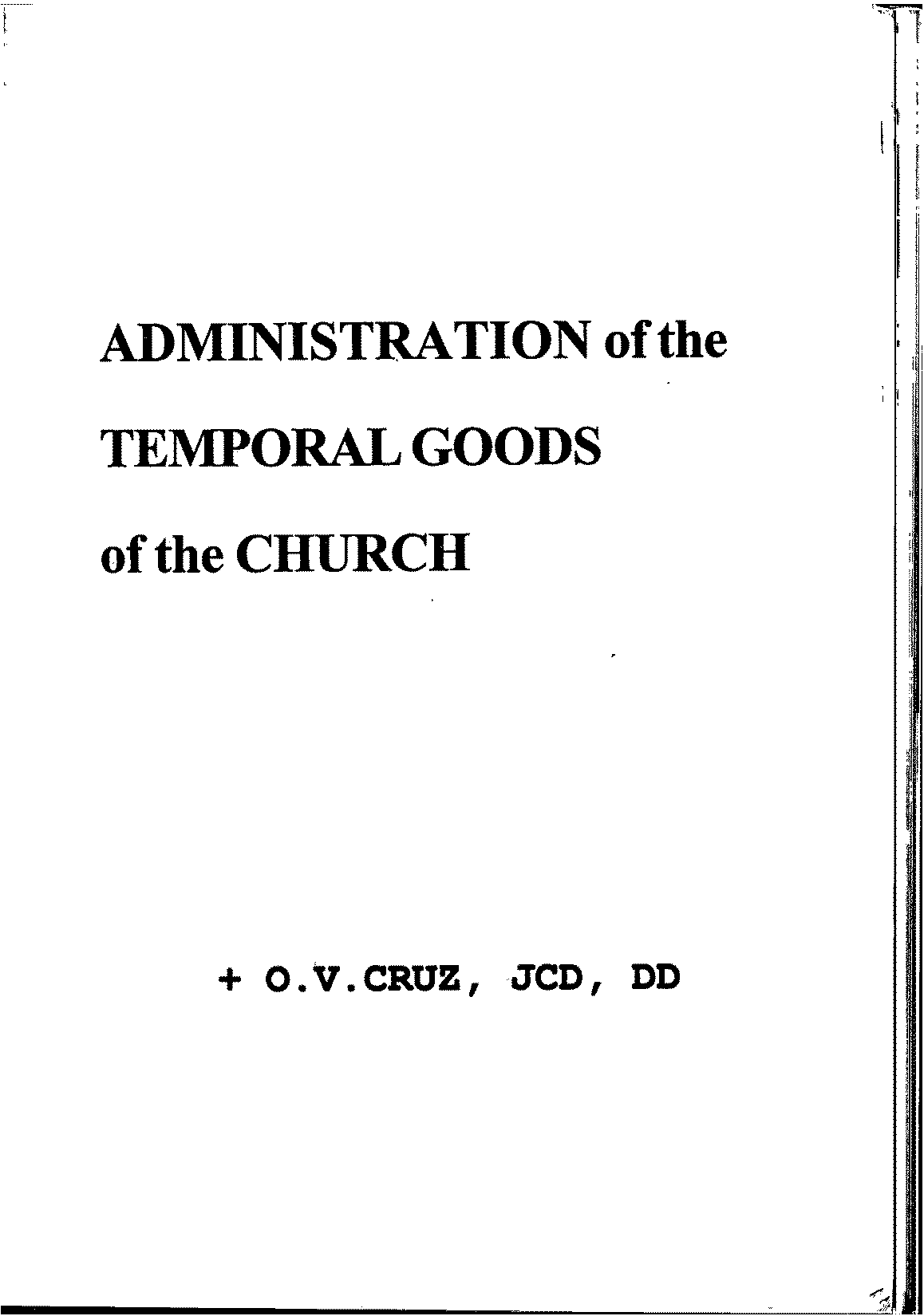 AACR2:
245 10  Administration of the
              temporal goods of the
              Church / $c O.V. Cruz.

RDA:
245 10  Administration of the
              temporal goods of the
              Church / $c + O.V. Cruz, JCD,
              DD.
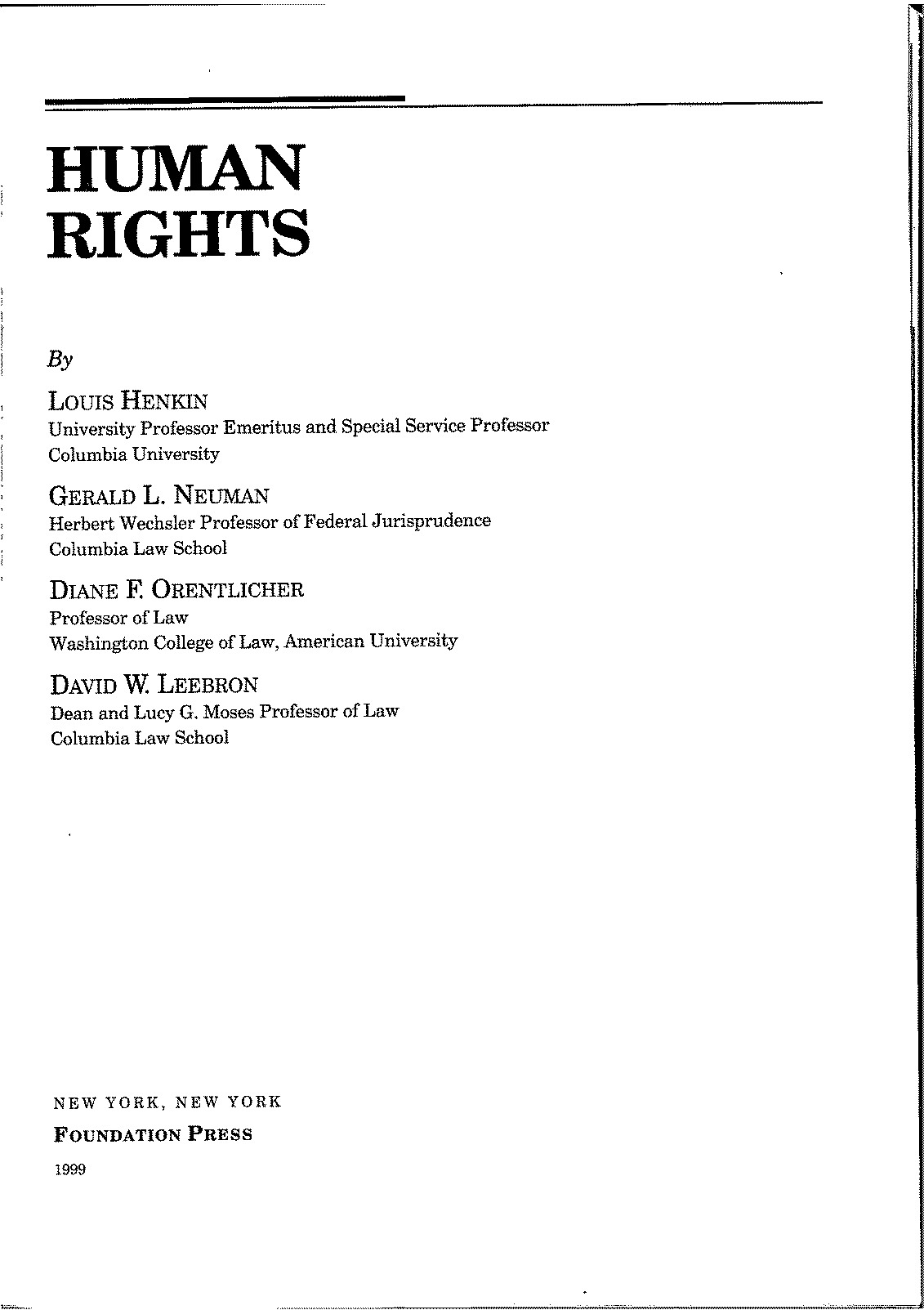 POSSIBILITIES:

/ $c by Louis Henkin, Gerald L. Neuman, Diane F. Orentlicher, David W. Leebron.

/ $c by Louis Henkin [and three others].

/ $c by Louis Henkin, University Professor Emeritus and Special Service Professor, Columbia University, Gerald L. Neuman, Herbert Wechsler Professor of Federal Jurisprudence, Columbia Law School, Diane F. Orentlicher, Professor of Law, Washington College of Law, American University, David W. Leebron, Dean and Lucy G. Moses Professor of Law, Columbia Law School.
[Speaker Notes: How much of the statements of responsibility of these two books would you transcribe?

Human Rights: transcribe the authors’ titles and affiliations?

Environmental Law Handbook: record just the editor?  Transcribe also all of the authors?  Transcribe just the first author followed by “[and fourteen others]”?]
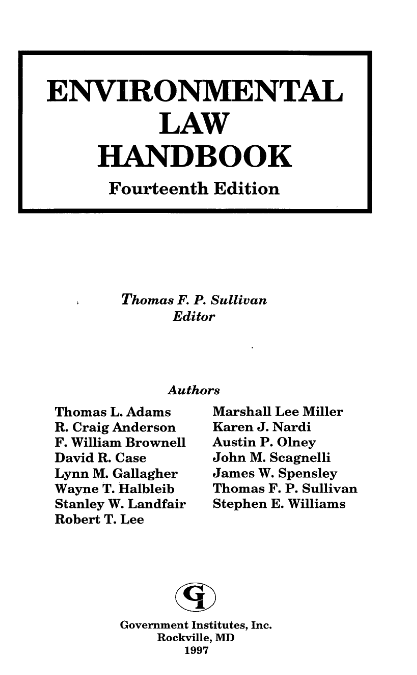 POSSIBILITIES:

/ $c Thomas F.P. Sullivan, editor.

/ $c Thomas F.P. Sullivan, editor ; authors, Thomas L. Adams, R. Craig Anderson, F. William Brownell, David R. Case, Lynn M. Gallagher, Wayne T. Halbleib, Stanley W. Landfair, Robert T. Lee, Marshall Lee Miller, Karen J. Nardi, Austin P. Olney, John M. Scagnelli, James W. Spensley, Thomas F.P. Sullivan, Stephen E. Williams.

/ $c Thomas F.P. Sullivan, editor ; authors, Thomas L. Adams [and fourteen others].
[Speaker Notes: How much of the statements of responsibility of these two books would you transcribe?

Human Rights: transcribe the authors’ titles and affiliations?

Environmental Law Handbook: record just the editor?  Transcribe also all of the authors?  Transcribe just the first author followed by “[and fourteen others]”?]
Significant Differences - Descriptive
Abbreviations much less used - record what you see
  Still used  (see Appendix B):
for units of measurement and time (in.  ft.  hr.  min.  sec.  fps  ips  rpm)
when found as an abbreviation on a resource
for part numbering in series access point (Bd.  bk.  n.  no.  n:o  Nr.  pt.  T.  v.) 
Metric symbols are not abbreviations
245 10  Bangladesh Constitution : $b 
              trends and issues / $c Mustafa 
              Kamal.
260       Dhaka, Bangladesh : $b University
              of Dhaka, $c 1994.
300       xvi, 177 p. ; $c 22 cm.
245 10  Bangladesh Constitution : $b 
              trends and issues / $c Justice 
              Mustafa Kamal.
264 _1  Dhaka, Bangladesh : $b University
              of Dhaka, $c 1994.
300       xvi, 177 pages ; $c 22 cm
300       2 v. : $b ill., maps ; $c 25 cm.
300       2 volumes : $b illustrations, maps ;
              $c 25 cm
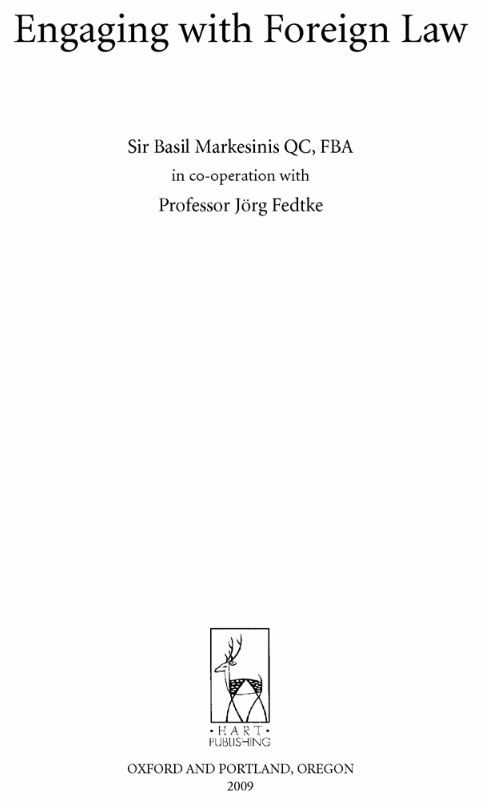 AACR2:
260      Oxford ; $a Portland, Or. : $b
             Hart Pub., $c 2009.

RDA:
264 _1  Oxford ; $a Portland, Oregon :
              $b Hart Publishing, $c 2009.
    or
264 _1  Oxford : $b Hart Publishing,
              $c 2009.
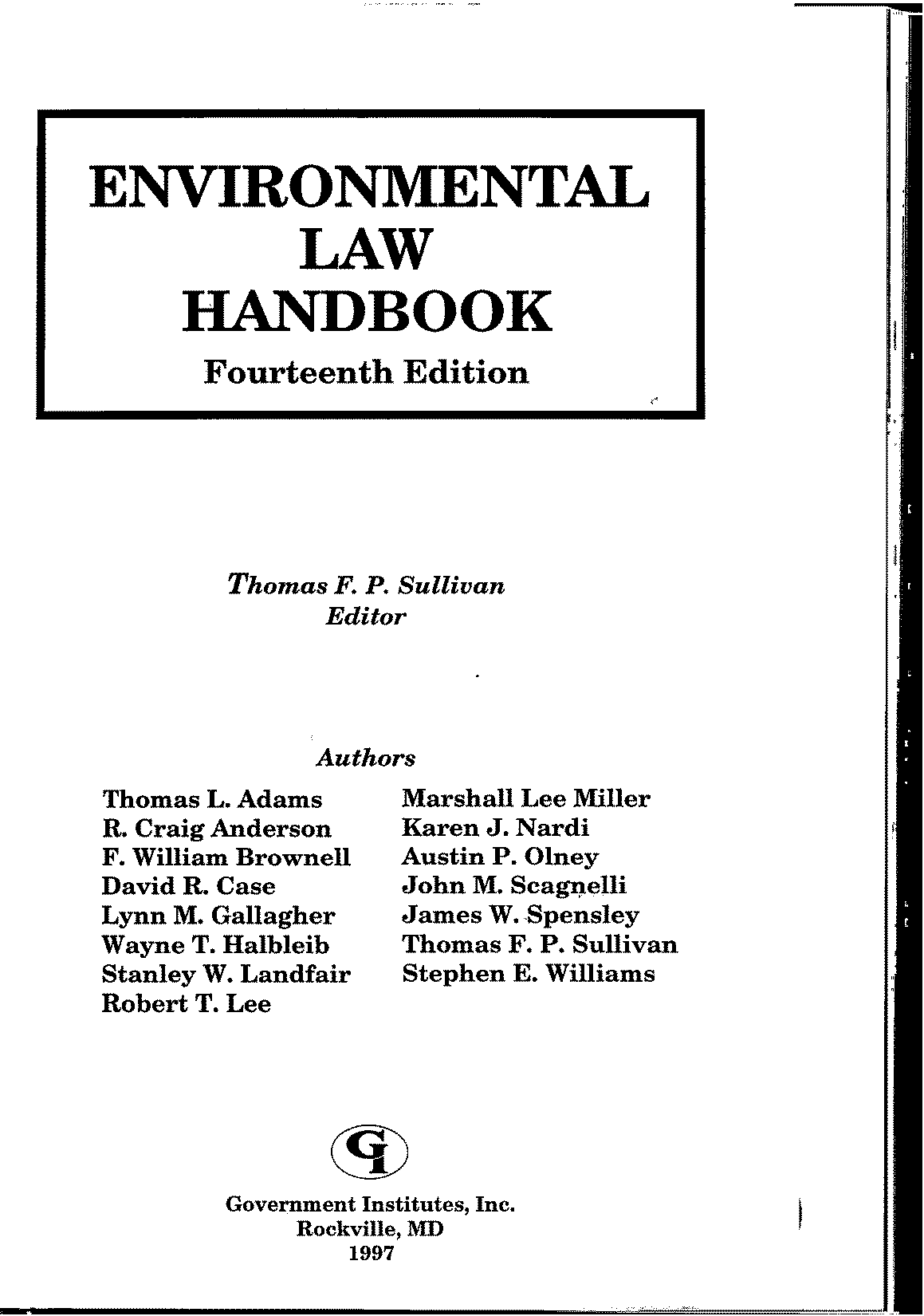 AACR2: 
      250     14th ed.

RDA: 
      250     Fourteenth edition.
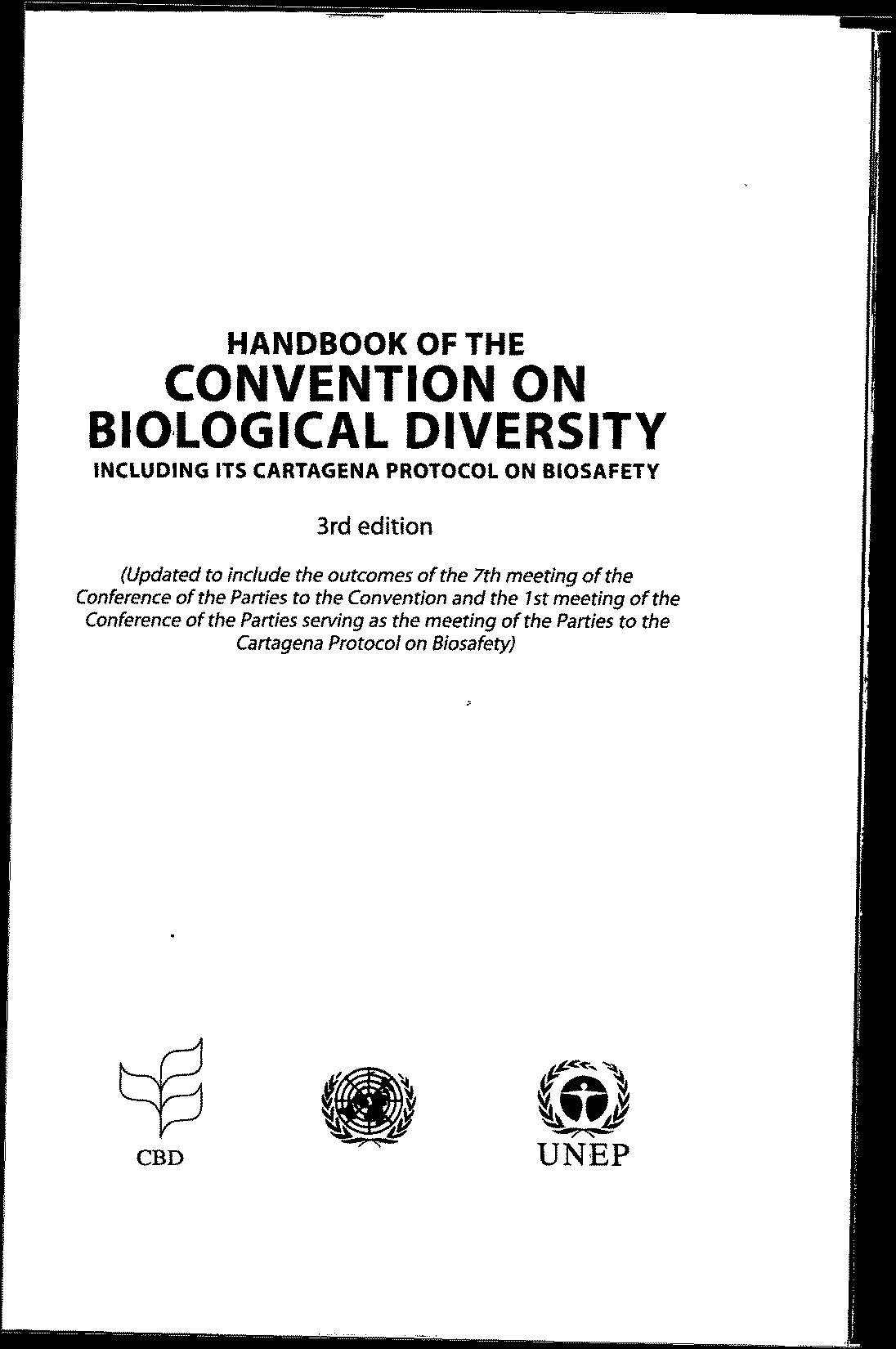 AACR2:
       250      3rd ed.

RDA:
       250      3rd edition.
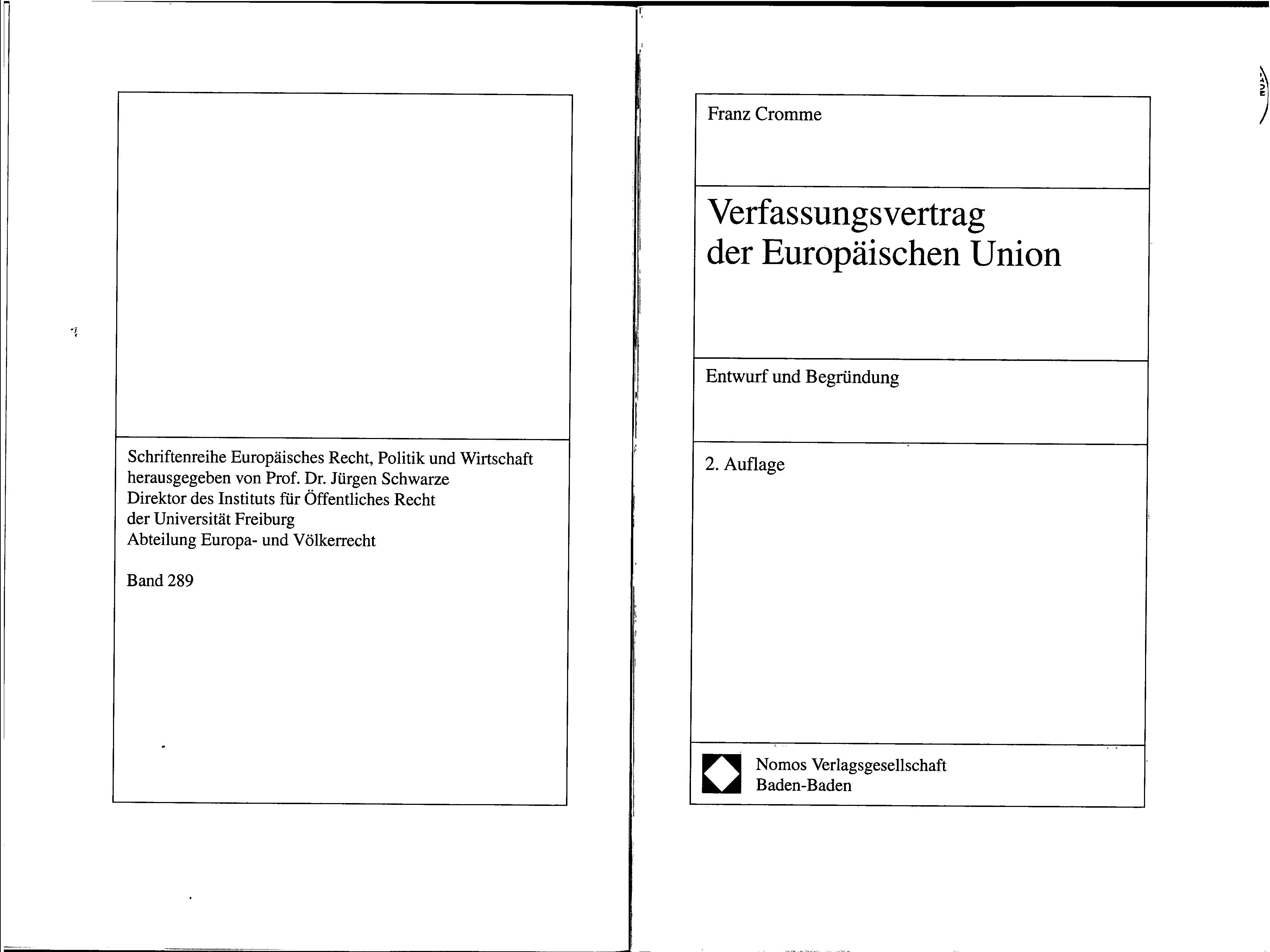 AACR2:
250       2. Aufl.

RDA:
250       2. Auflage.
AACR2:
490 1_  Schriftenreihe Europäisches Recht,
              Politik und Wirtschaft ; $v Bd. 289
RDA:
490 1_  Schriftenreihe Europäisches Recht,              Politik und Wirtschaft ; $v Band 289
[Speaker Notes: In the series statement, words associated with numbering are recorded as found in the resource.  Numerals are recorded as found in the resource (1.8.2, first alternative - LC-PCC policy).  However, numbers expressed as words are still recorded as numerals per 1.8.3.

1.8.3 Substitute numerals for numbers expressed as words.]
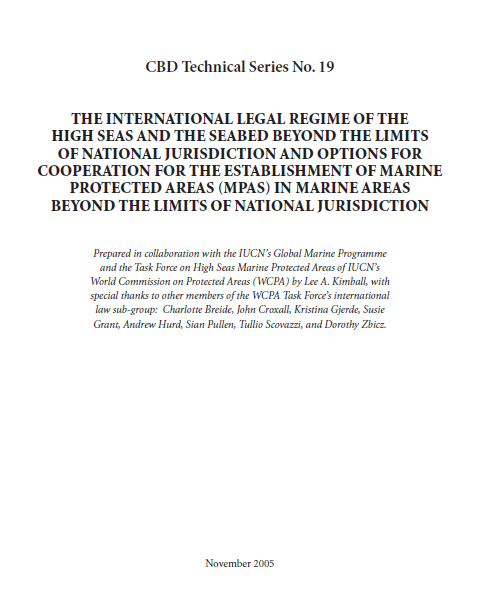 AACR2:
490 1_  CBD technical series ; $v
              no. 19

RDA:
490 1_  CBD technical series ; $v
              no. 19
No difference in this case!  In series statements, transcribe abbreviations in numbering as found on the source of information used.
Significant Differences - Descriptive
Inaccuracies (typos) not corrected in the recorded element
Make note if necessary to explain
Record corrected title proper as a variant title if considered important for access
245 10  International terrorism and its
              control : $b developing
              international law and operational
              machanisms [sic] / $c Satish Chandra.
245 10  International terrorism and its
              control : $b developing
              international law and operational
              machanisms / $c Satish Chandra.
245 10  Sexual harrassment [sic] in the
              workplace / $c by Latiff Sher
              Mohamed.
246 3_  Sexual harrassment in the workplace
246 3_  Sexual harassment in the workplace
245 10  Sexual harrassment in the workplace
              / $c by Latiff Sher Mohamed.
246 1_  $i Title should read: $a Sexual
              harassment in the workplace
[Speaker Notes: LCRI 21.30J. Titles of monographs corrected by "[i.e. …]" and "[sic]" or by bracketing missing letters  (cf. 1.0F1).  When the "[i.e. ...]," "[sic]" or bracketed letter(s) technique is used, make two title added entries: a 246-derived one for the title in its uncorrected form, and one in its correct form.

LC-PCC PS for 2.3.6.3
C. Corrected titles proper. In encountering titles proper that contain an incorrect form of some kind, insure that there is title access through both the incorrect and the corrected forms.
1. Titles of monographs. Make a variant title for the corrected form of the title proper.
   
245 02 $a A nev mechanism for transnational media complaints ... 
246 1# $i Corrected title: $a New mechanism for transnational media complaints 

245 04 $a The wolrd of television ... 
246 1# $i Title should read: $a World of television 

100 1# $a Patriot, John. 
245 10 $a One day's dty ... 
246 1# $i Correct title should read: $a One day's duty

2. Titles of serials and integrating resources (see RDA 2.3.1.4 exception). When the title proper has been transcribed in a corrected form, also make variant title for the title as it appears in the source. This treatment assumes that the title on later issues will be in the correct form on the pieces.

245 00 $a Housing starts ... 
246 1# $i Title appears on volume 1, number 1 as: $a Housing sarts]
Significant Differences - Descriptive
Inaccuracies (typos) not corrected in the recorded element
Make note if necessary to explain
Record corrected title proper as a variant title if considered important for access
245 10  Hearing on pending legislative [i.e.
              legislation] : $b hearing before the 
              Committee on Veterans’ Affairs,
              United States Senate, One Hundred
              Tenth Congress, first session, October
              24, 2007.
246 3_  Hearing on pending legislative
246 3_  Hearing on pending legislation
245 10  Hearing on pending legislative : $b
              hearing before the Committee on 
              Veterans’ Affairs, United States
              Senate, One Hundred Tenth
              Congress, first session, October 24,
              2007.
246 1_  $i Correct title should be: $a Hearing
              on pending legislation
Significant Differences - Descriptive
Inaccuracies (typos) not corrected in the recorded element
Make note if necessary to explain
Record corrected title proper as a variant title if considered important for access
250      2nd ed.
Source of information has: Second Editoin
250      Second editoin.
Source of information has: Second Editoin
250      4th [i.e. 5th] ed.
Source of information incorrectly has: 4th Edition
250      4th edition.
500      Edition statement should read: 5th
             edition.
490 1_  Kieler historische Studien ; $v Bd. 24
              [i.e. 25]
490 1_ Kieler historische Studien ; $v Bd. 24
500      Series numbering should read: Bd. 25.
Significant Differences - Descriptive
Bracketing much reduced
Only when data recorded is taken from outside of the resource
For cataloger devised data (except devised titles, where a note is made instead)
250     3e [éd.].
250     3e [édition].
250     [Version] 1.1.
250     [Version] 1.1.
250     [New ed.]
250     [New edition].
260     Vancouver [Wash.] : $b City of
           Vancouver, $c c2009.
264 _1  Vancouver : $b City of Vancouver, $c
              [2009]       or
264 _1  Vancouver [Washington] : $b City of
              Vancouver, $c [2009]
[Speaker Notes: 2.2.4  When instructions specify transcription, indicate that the information is supplied from a source outside the resource itself:
by means of a note (see 2.20) or by some other means (e.g., through coding or the use of square brackets).
Indicate that information is supplied for any of the following transcribed elements:
Edition statement
  Designation of edition; Parallel designation of edition; Statement of responsibility relating to the edition; Parallel statement of responsibility relating to the edition; Designation of a named revision of an edition; Parallel designation of a named revision of an edition; Statement of responsibility relating to a named revision of an edition; Parallel statement of responsibility relating to a named revision of an edition

2.5.2.3  Record a designation of edition by applying the basic instructions at 2.5.1.
If a designation of edition consists of a letter or letters and/or a number or numbers (expressed either as numerals or as words) without accompanying words, add an appropriate word. Indicate that the information was taken from a source outside the resource itself (see 2.2.4).

2.8.2.3  Record the place of publication by applying the basic instructions at 2.8.1.
Include both the local place name (city, town, etc.) and the name of the larger jurisdiction or jurisdictions (state, province, etc., and/or country) if present on the source of information.
Optional Addition. Supply the name of the larger jurisdiction (state, province, etc., and/or country) as part of the local place name if considered important for identification or access. Indicate that the information was taken from a source outside the resource itself (see 2.2.4).]
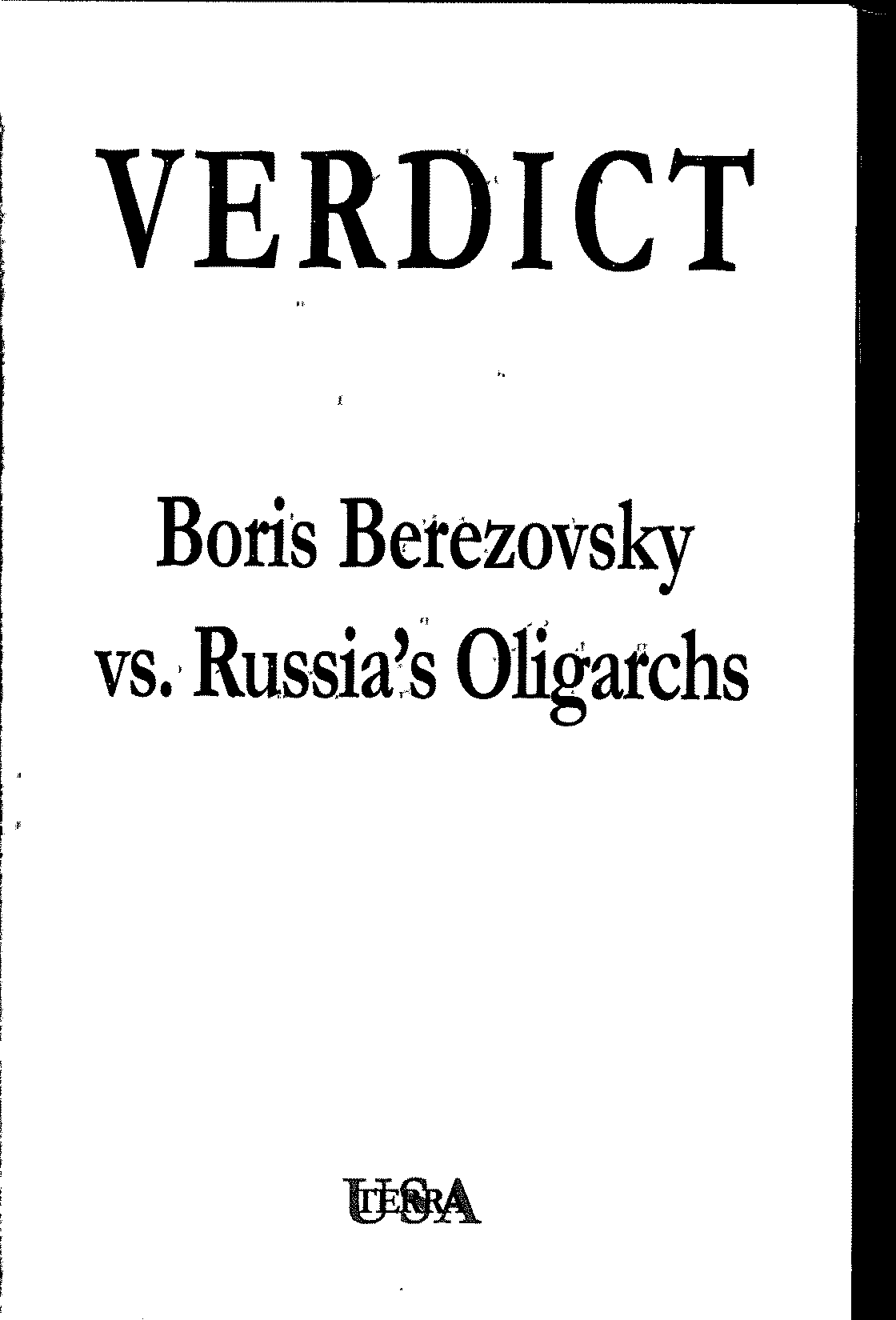 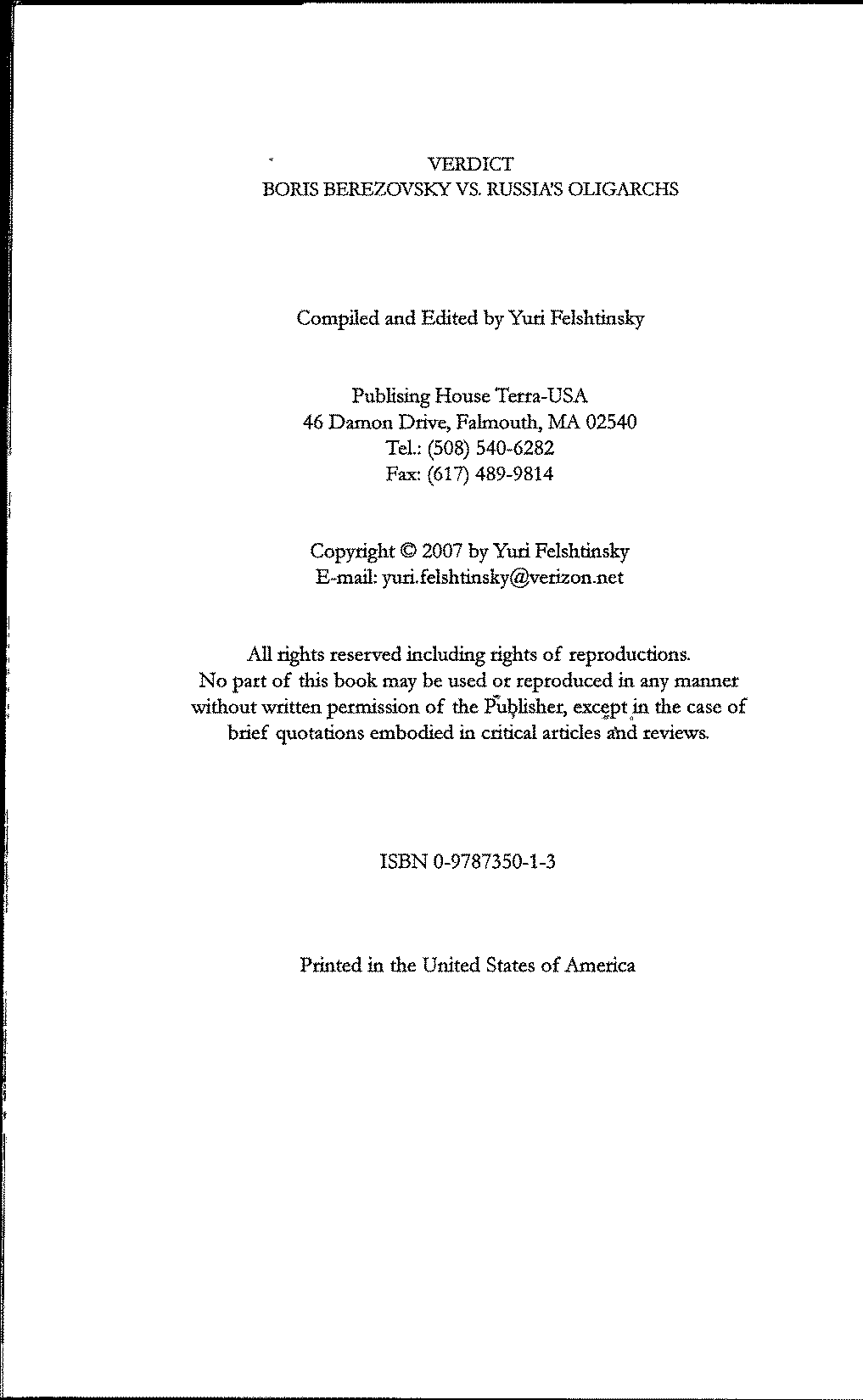 Title page
Title page verso
AACR2:
245 00  Verdict : $b Boris Berezovsky vs. Russia's
              oligarchs / $c [compiled and edited by Yuri
              Felshtinsky].

RDA:
245 00  Verdict : $b Boris Berezovsky vs. Russia's
              oligarchs / $c compiled and edited by Yuri
              Felshtinsky.
Significant Differences - Descriptive
Copyright date cannot substitute for date of publication
Copyright date only core if neither date of publication nor date of distribution is identified
Use  and  in RDA records instead of c and p
260     New York : $b Springer Pub. Co., $c
           c2011.
264 _1  New York : $b Springer Publishing
              Company, $c [2011]
   or
264 _1  New York : $b Springer Publishing
              Company, $c [2011]
264 _4  $c ©2011
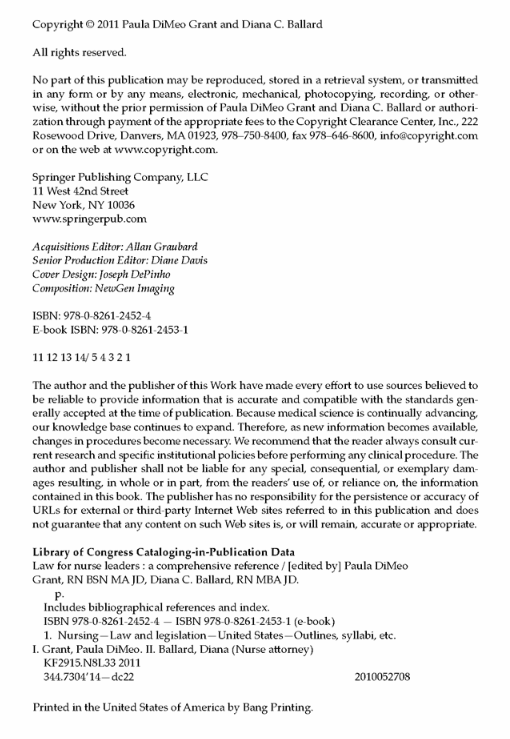 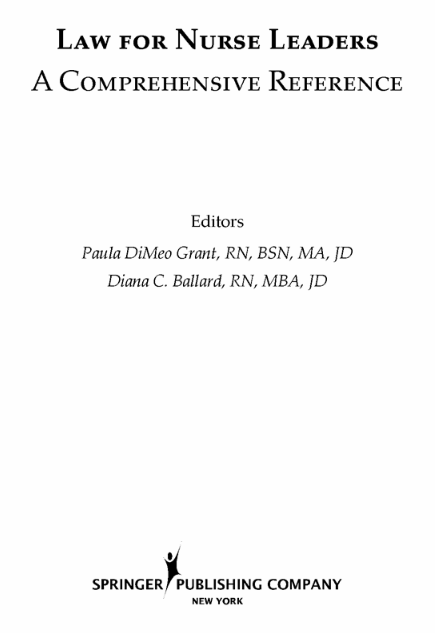 Significant Differences - Parallel Titles
Taken from anywhere in resource (2.3.3.2)
No limit on number transcribed (no first-level, second-level, or third-level of description as in AACR2; parallel titles proper are LC-PCC core)
[Speaker Notes: AACR2 1.1D4. Give parallel titles appearing outside the chief source of information in a note.

RDA 2.3.3.2  Take parallel titles proper from any source within the resource.
RDA 2.3.3.3  If there is more than one parallel title proper, record the titles in the order indicated by the sequence, layout, or typography of the titles on the source or sources of information.
LC-PCC PS for 2.3.3: Core Element for LC/PCC]
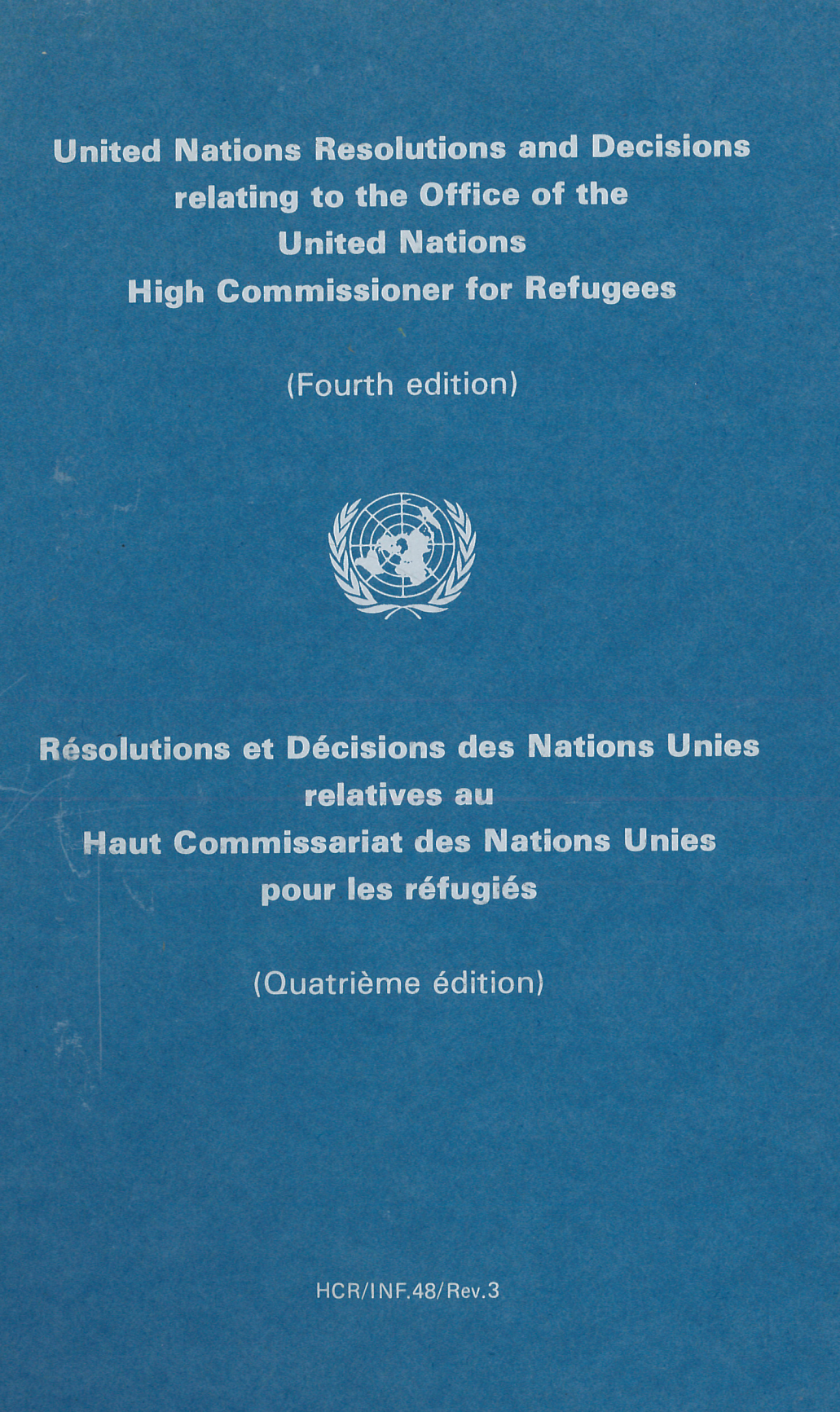 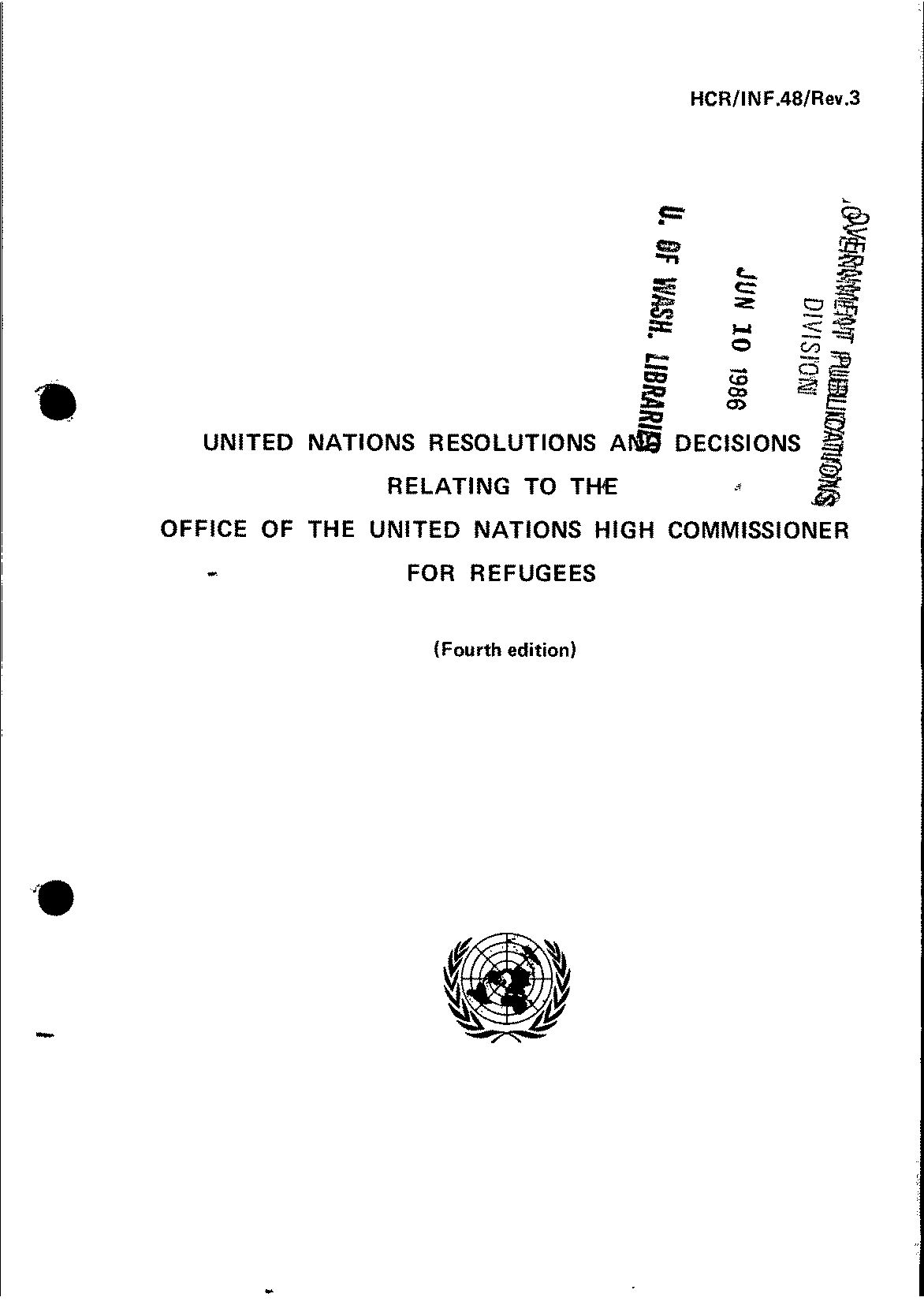 COVER
TITLE PAGE
AACR2:
245 10 United Nations resolutions and decisions relating to the
             Office of the United Nations High Commissioner for
             Refugees.
246 1_ $i Parallel title on cover:  $a Résolutions et décisions des
             Nations Unies relatives au Haut Commissariat des Nations
             Unies pour les réfugiés

RDA:
245 10 United Nations resolutions and decisions relating to the
             Office of the United Nations High Commissioner for
             Refugees = $b Résolutions et décisions des Nations Unies
             relatives au Haut Commissariat des Nations Unies pour les
             réfugiés.
246 31 Résolutions et décisions des Nations Unies relatives au 
             Haut Commissariat des Nations Unies pour les réfugiés
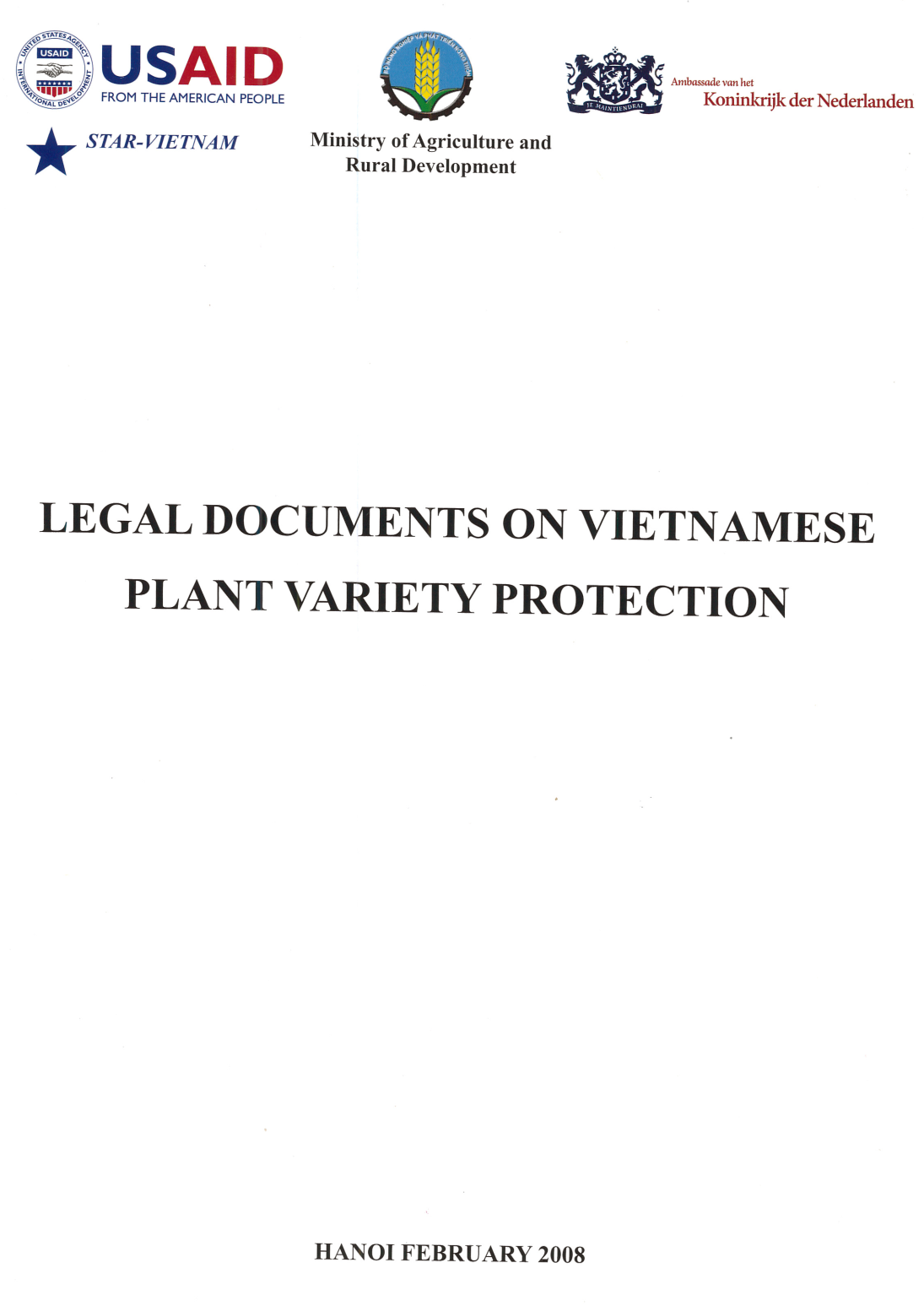 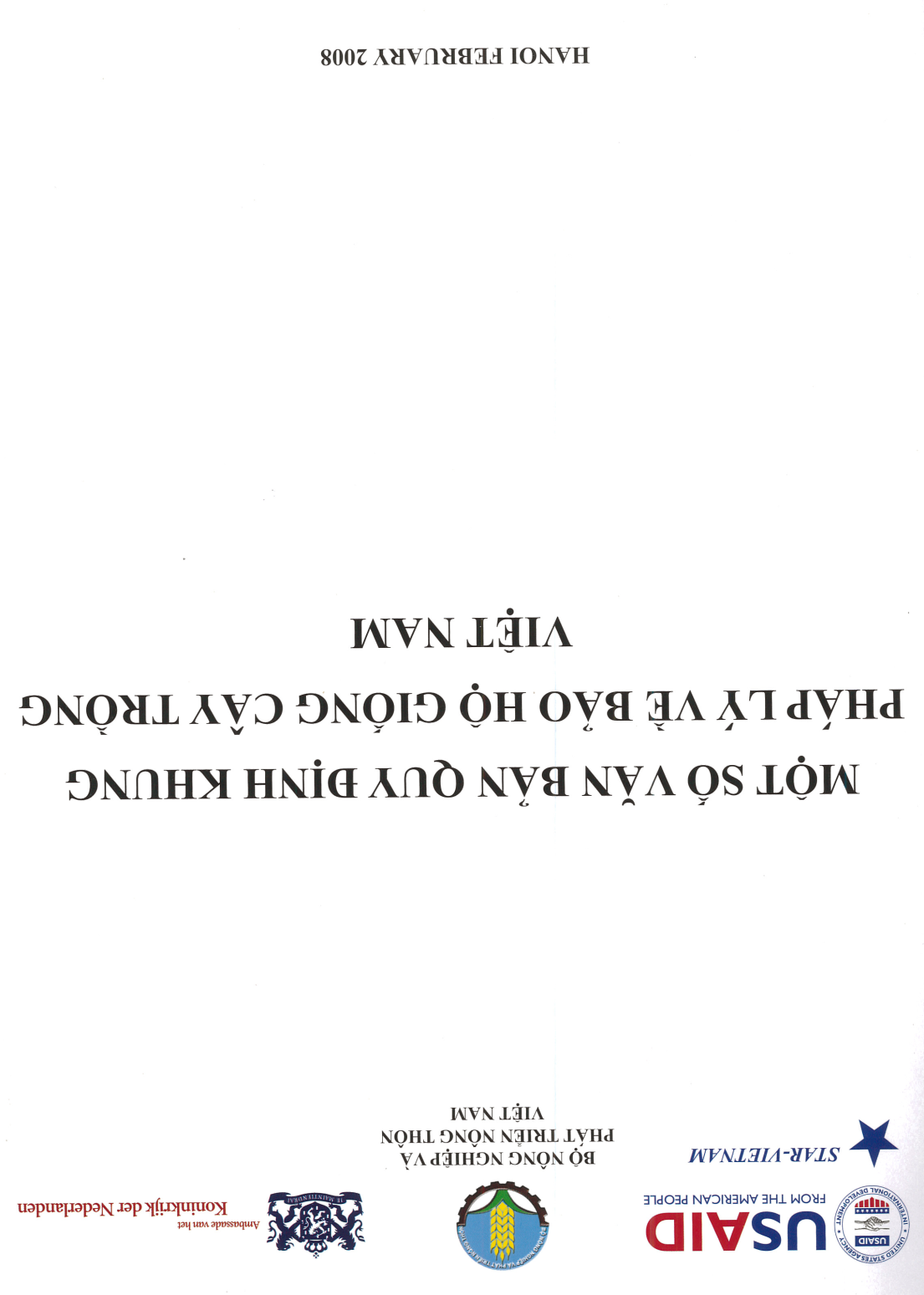 AACR2:

110 1   Vietnam.
245 10 Một số văn bản quy định khung pháp lý về bảo hộ giống cây trồng
             Việt Nam.
246 15 Legal documents on Vietnamese plant variety protection
546       Vietnamese and English text on inverted pages.
 

RDA:

110 1   Vietnam.
245 10 Một số văn bản quy định khung pháp lý về bảo hộ giống cây trồng
             Việt Nam = $b Legal documents on Vietnamese plant variety
             protection.
246 31 Legal documents on Vietnamese plant variety protection
546       Vietnamese and English text on inverted pages.
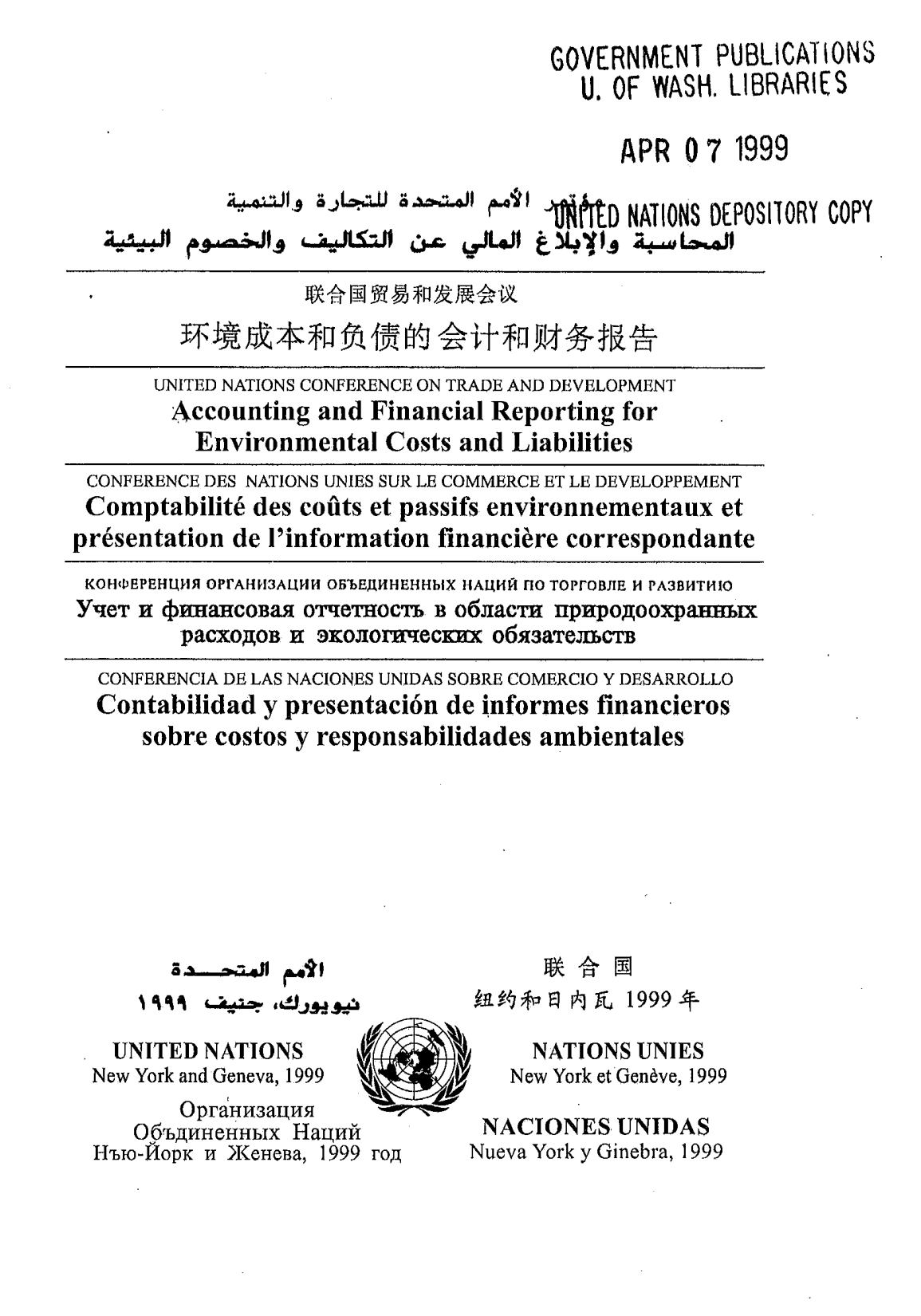 AACR2:
245 13 al-Muḥāsabah wa-al-iblāgh al-mālī ʻan al-takālīf wa-al-
         khuṣūm al-bīʼīyah / $c Muʼtamar al-Umam al-Muttaḥidah lil-
         Tījārah wa-al-Tanmiyah = Huan jing cheng pen he fu zhai de kuai
         ji he cai wu bao gao / Lian he guo mao yi he fa zhan hui yi =
         Accounting and financial reporting for environmental costs and
         liabilities / United Nations Conference on Trade and
         Development.
246 31 Huan jing cheng pen he fu zhai de kuai ji he cai wu bao gao
246 31 Accounting and financial reporting for environmental costs
         and liabilities
 
RDA: 
245 13 al-Muḥāsabah wa-al-iblāgh al-mālī ʻan al-takālīf wa-al-khuṣūm
        al-bīʼīyah / $c Muʼtamar al-Umam al-Muttaḥidah lil-Tījārah wa-al-
         Tanmiyah = Huan jing cheng pen he fu zhai de kuai ji he cai wu
         bao gao / Lian he guo mao yi he fa zhan hui yi = Accounting and 
         financial reporting for environmental costs and liabilities /
         United Nations Conference on Trade and Development =
        Comptabilité des coûts et passifs environnementaux et
        présentation de l'information financière correspondante /
        Conférence des Nations Unies sur le commerce et le
        développement = Uchet i finansovaiaotchetnostʹ v oblasti
        prirodookhrannykh raskhodov i ėkologicheskikh obiazatelʹstv /
        Konferentsiia Organizatsii Obʺedinennykh Natsiĭ po 
        torgovle i razvitiiu = Contabilidad y presentación de informes
        financieros sobre costos y responsabilidades ambientales / 
        Conferencia de las Naciones Unidas sobre Comercio y Desarrollo.
246 31 Huan jing cheng pen he fu zhai de kuai ji he cai wu bao gao
246 31 Accounting and financial reporting for environmental costs
       and liabilities
246 31 Comptabilité des coûts et passifs environnementaux et
       présentation de l'information financière correspondante
246 31 Uchet i finansovaiaotchetnostʹ v oblasti prirodookhrannykh
        raskhodov i ėkologicheskikh obiazatelʹstv
246 31 Contabilidad y presentación de informes financieros sobre
        costos y responsabilidades ambientales
Significant Differences - Access
Emphasis on the works and expressions that are in the manifestation being cataloged
Differentiate works whose authorized access point consists only of the  preferred title and the titles are the same (including monographs!)
Emphasis on relationships
Don’t necessarily need to be justified in the description
Only the creator having principal responsibility or if principal responsibility is not indicated, only the first-named creator, is required
No more rule of three
No abbreviations in access points (b.  d.  ca.  cent.  fl.  Jan.)
Profession/occupation available as a qualifier to personal names
July update will add new options for personal name qualifiers, including some that were available in AACR2 but not in the initial release of RDA
Conference names will include frequency
Works Named by Title Alone
Unlike AACR2, we will differentiate monographs with same titles when the authorized access point for the work is the preferred title alone.  Consider these three works cataloged in AACR2:

245 00  American law : $b a finding list of books on this subject in public and  	private collections in Paris.
260       [Paris] : $b American Library in Paris, $c 1929.

245 00  American law : $b an introductory survey of some principles : cases 	and text / $c general editors, Samuel I. Shuman, Norbert D. West ; 	contributing editors, Kenneth R. Callahan ... [et al.].
260       Detroit : $b Wayne State University Press, $c 1971.

245 00  American law : $b the third century : the law Bicentennial volume / $c 	editor, Bernard Schwartz.
260        South Hackensack, N.J. : $b Published for New York University School of 	Law by F.B. Rothman, $c 1976.
Options for Breaking Conflicts - 6.27.1.9
Add Form of Work
Add Date of Work
Add Place of Origin of the Work
and/or 
Add Other Distinguishing Characteristic of the Work
[Speaker Notes: 6.27.1.9  Make additions to access points if needed to distinguish the access point for a work:
 from one that is the same or similar but represents a different work
  or
 from one that represents a person, family, corporate body, or place.

Add one or more of the following elements, as appropriate:
a) the form of work (see 6.3)
b) the date of the work (see 6.4)
c) the place of origin of the work (see 6.5)
and/or
d) another distinguishing characteristic of the work (see 6.6).]
What would you add as a qualifier to differentiate these works?
POSSIBILITIES:    (Union catalog)         (1929)
    (Paris, France)          (American Library in Paris)
130 0    American law (  )
245 10  American law : $b a finding list of books on this subject in public and private collections in Paris.
264 _1  [Paris] : $b American Library in Paris, $c 1929.
650 _0  Law $z United States $v Bibliography $v Union catalogs.
650 _0  Union catalogs $z France $z Paris.


130 0    American law (  )
245 10  American law : $b an introductory survey of some principles : cases and text / $c general editors, Samuel I. Shuman, Norbert D. West ; contributing editors, Kenneth R. Callahan, Donald H. Gordon, Maurice Kelman, Richard S. Miller, Peter E. Quint.
264 _1  Detroit : $b Wayne State University Press, $c 1971.
650 _0  Law $z United States $v Cases. 


130 0    American law (  )
245 10  American law : $b the third century : the law Bicentennial volume / $c editor, Bernard Schwartz.
264 _1  South Hackensack, N.J. : $b Published for New York University School of Law by F.B. Rothman, $c 1976.
POSSIBILITIES:    (Cases)       (1971)      (Detroit, Mich.) 
(Wayne State University Press)      (Shuman and West)
POSSIBILITIES:    (Essays)      (1976)      (New York, N.Y.) 
(New York University)        (Schwartz)      (Bicentennial volume)
Significant Differences - Access
Collaborative works: Rule of three
If more than one creator, name work by using entity with principal responsibility (some exceptions, e.g. motion pictures, musical works, treaties)
If multiple entities have principal responsibility, use the first-named one
If principal responsibility is not indicated, use the first-named of the creators
Compilations of works by different entities are still named by title alone
[Speaker Notes: 6.27.1.2  Works Created by One Person, Family, or Corporate Body
6.27.1.3  Collaborative Works
6.27.1.4  Compilations of Works by Different Persons, Families, or Corporate Bodies
6.27.1.5  Adaptations and Revisions
6.27.1.6  Commentary, Annotations, Illustrative Content, Etc., Added to a Previously Existing Work]
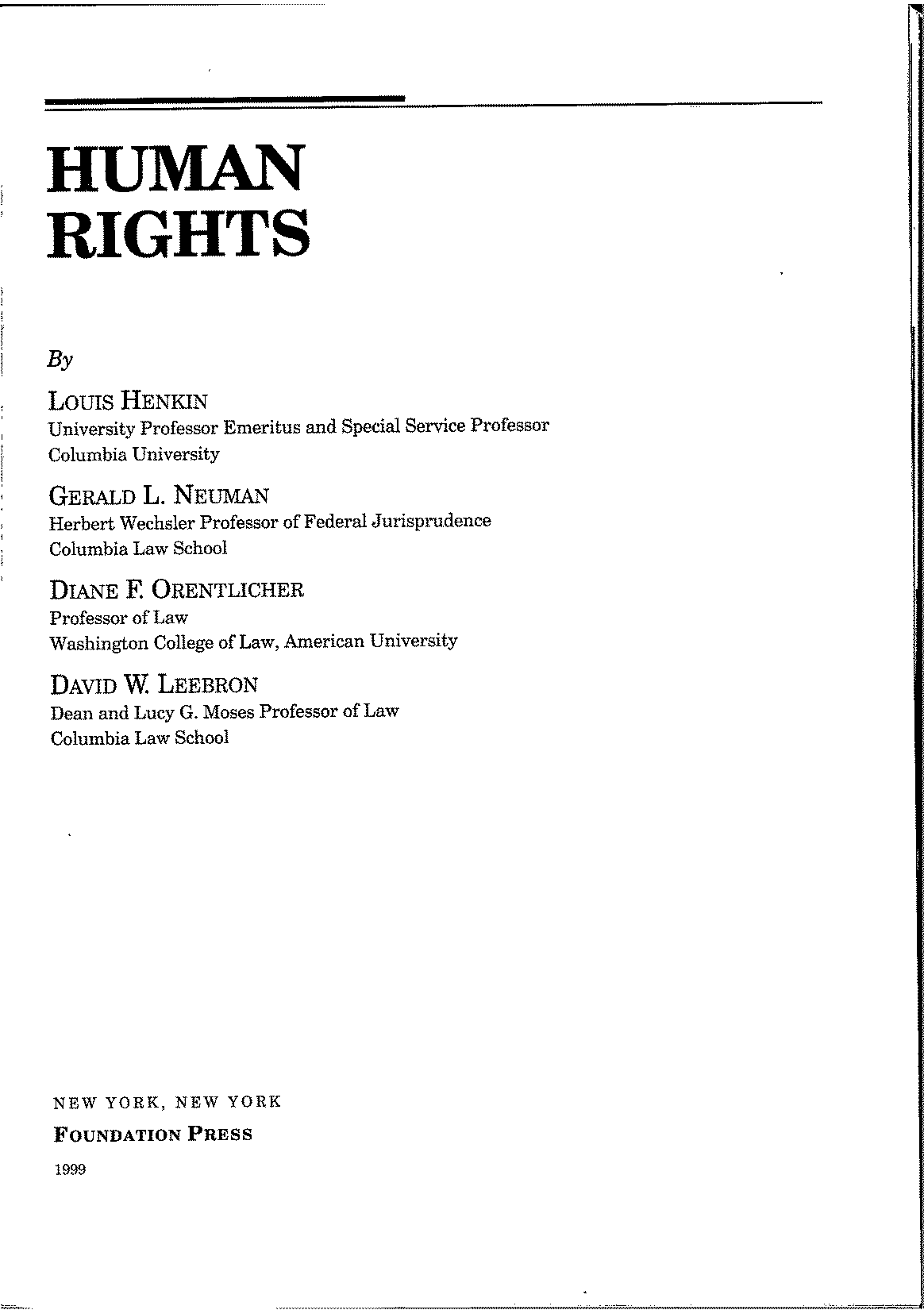 AACR2:
245 00 Human rights / $c by Louis
             Henkin ... [et al.].
700 1   Henkin, Louis.


RDA:
100 1    Henkin, Louis, $e author.
245 10  Human rights / $c by Louis
              Henkin, Gerald L. Neuman,
              Diane F. Orentlicher, David W.
              Leebron.
700 1    Neuman, Gerald L., $d 1952-
              $e author.
700 1    Orentlicher, Diane, $e author.
700 1    Leebron, David W., $e author.
[Speaker Notes: Only the first named creator is core in RDA.

The PCC Guidelines for the Application of Relationship Designators in Bibliographic Records (http://www.loc.gov/aba/pcc/rda/PCC%20RDA%20guidelines/Relat-Desig-Guidelines.docx) state:

Include a relationship designator for all creators, whether they are coded MARC 1XX or MARC 7XX.  If the MARC  1XX is not a creator, the addition of a relationship designator is optional though strongly encouraged.  Add a relationship designator even if the MARC field definition already implies a relationship.  Relationships should be coded explicitly and not inferred from MARC or other parts of the record.]
PCC Policy for Addition of Relationship Designators
Include a relationship designator for all creators, whether they are coded MARC 1XX or MARC 7XX.  If the MARC  1XX is not a creator, the addition of a relationship designator is optional though strongly encouraged.  Add a relationship designator even if the MARC field definition already implies a relationship.  Relationships should be coded explicitly and not inferred from MARC or other parts of the record.
Creators:  
100 1  Agunias, Dovelyn Rannveig, $e author.
700 1  Newland, Kathleen, $e author.
Other entity associated with work (not a creator):
100 1  Hull, William, $d 1753-1825, $e defendant.

Guideline 9: PCC highly encourages including relationship designators (from Appendix I) for all access points whenever it is clear what the relationship is.
Guideline 13: The use of relationship designators for resource-to-resource relationships (from Appendix J) is encouraged.
[Speaker Notes: PCC Policy for Addition of Relationship Designators: http://www.loc.gov/aba/pcc/rda/PCC%20RDA%20guidelines/Relat-Desig-Guidelines.docx]
Related Works - RDA 25.1
Related works can be recorded in three different ways (method of identifiers alone not used):
Authorized access point representing the related work
710 12   $i Contains (work): $a Argentina. $t Constitución (1949)
700 1     $i Guide to (work): $a Fischer, Louis, $d 1924- $t Teachers and the law.
711 2     $i Index to: $a Colloquium on the Law of Outer Space. $t Proceedings.
Structured description of the related work
505 0     Economic sanctions as a tool of foreign policy : short history of the U.S. 	experience / by Hrach Gregorian -- The end of economic sanctions? / 	by Richard J. Ellings -- Constitutional restraints on foreign economic 	sanctions / by Monroe Leigh and Jo Anne Swindler.
Unstructured description of the related work
500         Includes appendix: The draft Basic law of the Hong Kong Special 	Administrative Region of the People's Republic of China (for solicitation 	of opinions), pages 329-369.
525         Kept up-to-date between editions by supplements and advance code 	service pamphlets.
525         Edition for 1999 accompanied by an unnumbered volume with title: 	Alaska legal ethics opinions and rules governing the legal profession.
[Speaker Notes: LC-PCC PS for 25.1
Related work is a core element for LC for compilations: give a MARC 505 contents note unless the contents are indicated in another part of the description (e.g., in MARC 245 $a because no collective title is present). There is no limit on the number of works in the contents note unless burdensome. For compilations of works, give an analytical authorized access point for the predominant or first work in the compilation when it represents a substantial part of the resource. Disregard contributions such as a preface or introductory chapter. Generally, do not apply this core element to anthologies of poetry, hymnals, conference proceedings, journals, collections of interviews or letters, and similar resources.
Related work is also a core element for serial relationships such as “Continues,” “Continued by,” etc.; generally, give these as reciprocal relationships.
If RDA 6.27.1.6 is being applied to identify the work as a commentary, include in the bibliographic record an authorized access point for the original resource as a related work.]
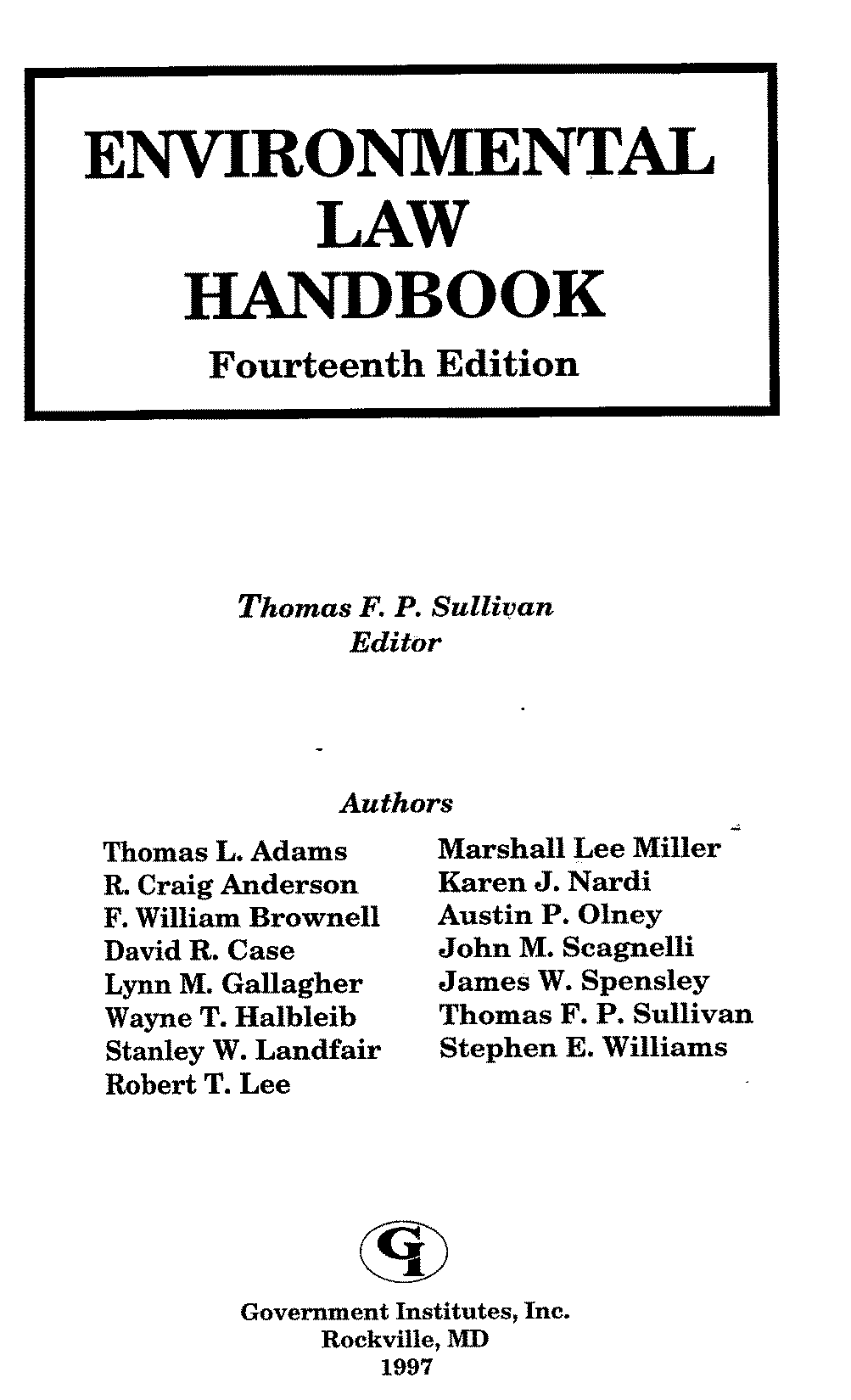 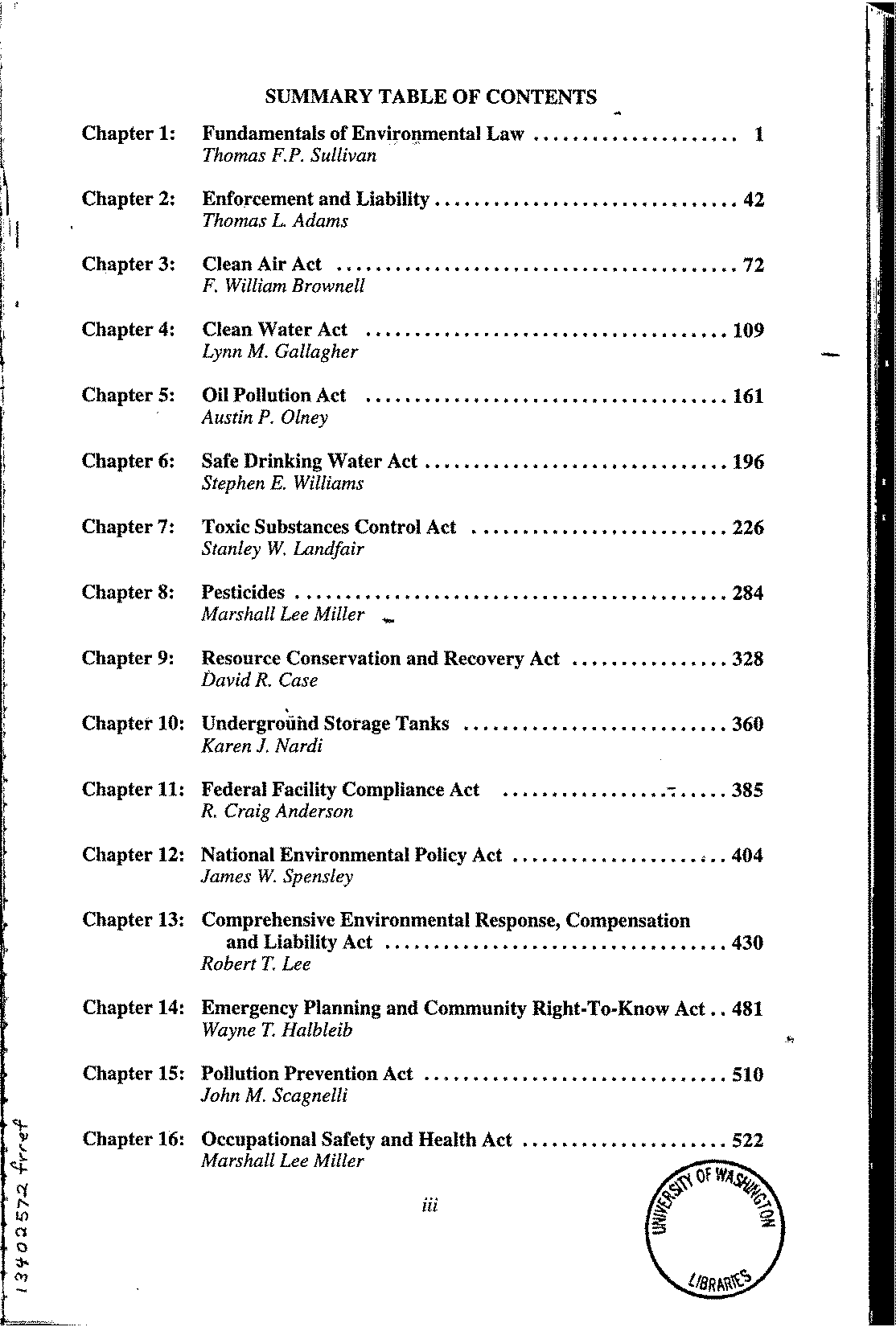 [Speaker Notes: 505 for the contents?
700 author/title access points for the predominant or first-named work in the compilation?
700 author/title access points for all of the works?
Both 505 and 700s?

LC-PCC PS for 25.1
Related work is a core element for LC for compilations: give a MARC 505 contents note unless the contents are indicated in another part of the description (e.g., in MARC 245 $a because no collective title is present). There is no limit on the number of works in the contents note unless burdensome. For compilations of works, give an analytical authorized access point for the predominant or first work in the compilation when it represents a substantial part of the resource. Disregard contributions such as a preface or introductory chapter. Generally, do not apply this core element to anthologies of poetry, hymnals, conference proceedings, journals, collections of interviews or letters, and similar resources.
Related work is also a core element for serial relationships such as “Continues,” “Continued by,” etc.; generally, give these as reciprocal relationships.
If RDA 6.27.1.6 is being applied to identify the work as a commentary, include in the bibliographic record an authorized access point for the original resource as a related work.]